Bauvergaben Immobilienwirtschaft
Vergabearten / Vergabegrenzen
Vergabeplattform
Registrierung und Meldung bei der Vergabestelle
Angebotsinhalte
Elektronische Angebotsabgabe
Mindestbieter: Preisprüfung (weitere Formulare und Kommunikation)
Teilnahme an Vergaben
Freihändig min. 3 Firmen bis 100.000 € netto
Beschränkt min. 5 Firmen bis 1.000.000 € netto
Abwicklung: Vergabeplattform
Metropole Ruhr Vergabeplattform
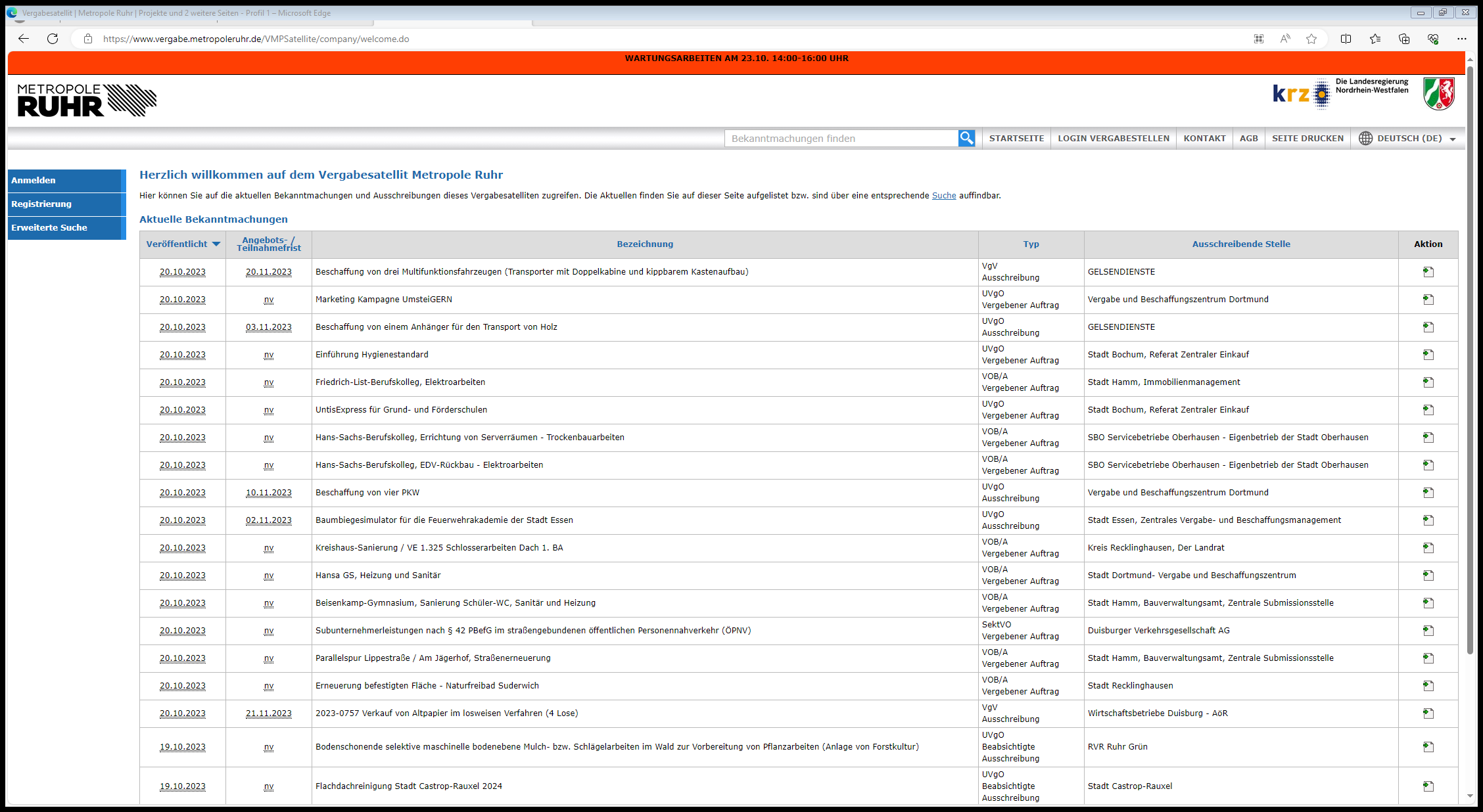 Registrierung Vergabeplattform
Anleitung des Anbieters
Anmeldung und Registrierung 

Angebotsabgabe elektronisch per Bietertool

Für die Angebotsabgabe ist die Installation des Bietertools erforderlich. Über das Video des Anbieters werden Sie Schritt für Schritt angeleitet.
Bieterliste Immobilienwirtschaft
Kontaktaufnahme unter vergabe@immo.essen.de
Betreff: Kreishandwerkerschaft Bieterliste
Erforderliche Angaben:
Kontaktdaten
Gewerke
Anzahl der Mitarbeiter und Umsätze
Eignungsunterlagen
Freistellungsbescheinigung Steuer
Unbedenklichkeitsbescheinigungen:	BG, GKK, Steuer
Haftpflicht
Die Gewerbeanmeldung
Was gehört zur Angebotsabgabe
Das Angebot
Die Einheitspreise
Produktangaben
Nachforderungen
Ergänzungen zu Produktangaben
VHB (auch EFB genannt ) 221 oder VHB 222
221 bei einer Zuschlagskalkulation* ODER 222 bei einer Endsummenkalkulation*
Erstellung VHB aus GAEB möglich?
Auffällige Einheitspreise: VHB 223
Ab 100.000 € netto Urkalkulation vor Auftragserteilung
Zuschlagskalkulation VHB (EFB) 221
Die meisten bauausführende Betriebe kalkulieren über die einfachere Zuschlagskalkulation. Diese ist praktikabel, wenn für die einzelnen Bauaufträge eine annähernd gleiche Leistungs- und Kostenstruktur des Unternehmens vorliegt (ähnliche Gemeinkosten etc.). Auch bei dieser Zuschlagskalkulation können die Werte entweder über die Endsumme eines Angebots oder über vorbestimmte Zuschläge kalkuliert werden.